PRESENTATION DE NOS ACTIONS
QUI SOMMES-NOUS ?
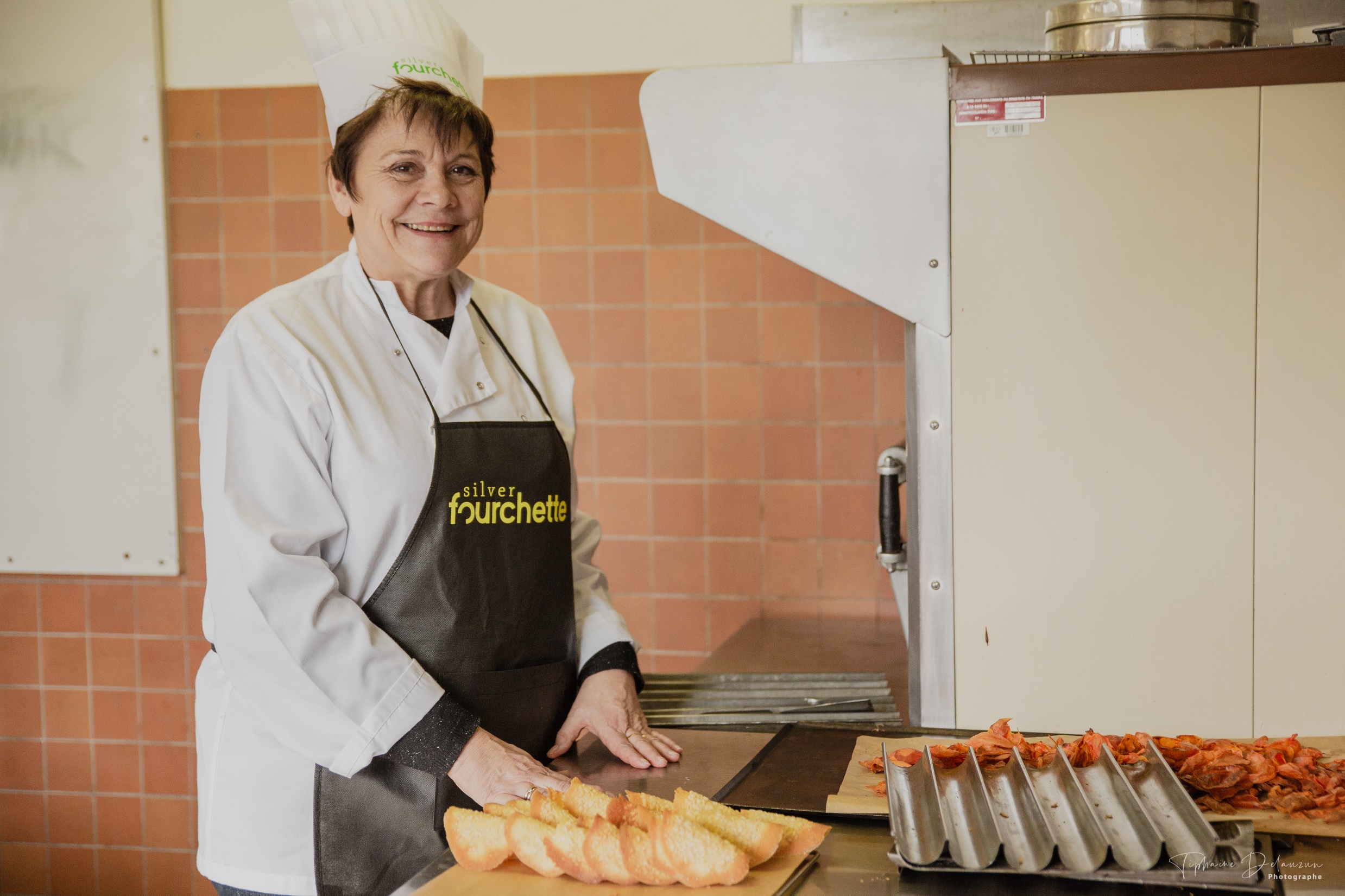 Silver Fourchette

Programme de préventionà destination des plus de 60 ans qui promeut une alimentation équilibrée et adaptée à ses besoins.
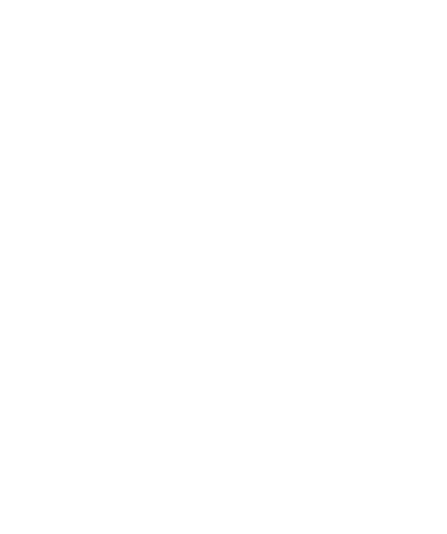 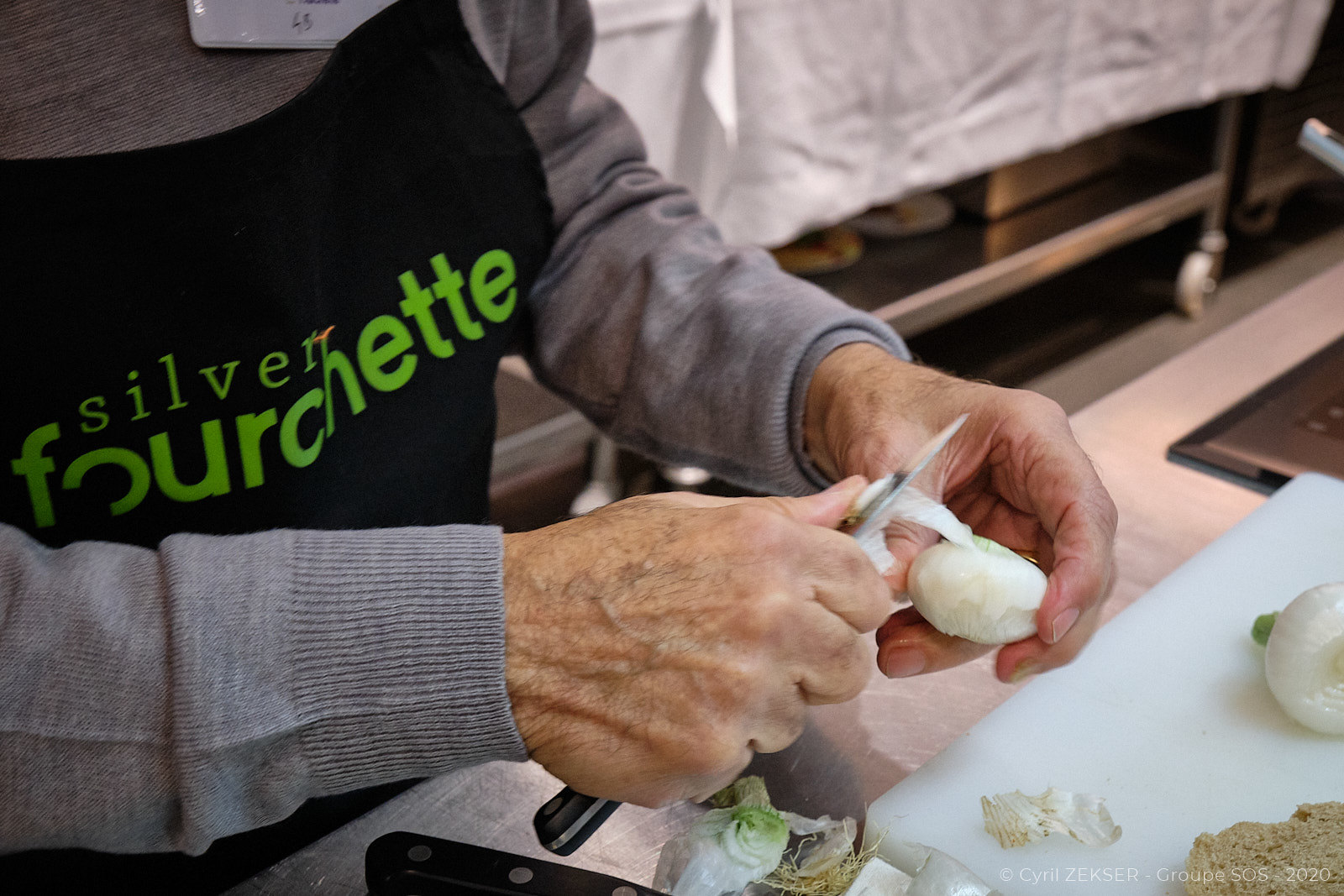 UnE conviction commune, le credo de silver fourchette
L'alimentation, corrélée à l'activité physique et cognitive, 
est un véritable levier pour une bonne santé et retarder la perte d’autonomie.

Le plaisir au cœur de nos actions 
pour donner envie d’être acteurs de leur vie !
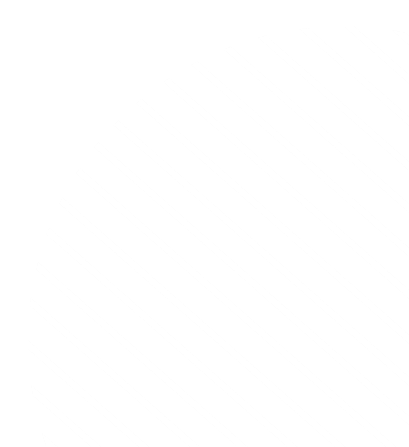 *comme en témoigne le 4ème Plan National Nutrition Santé (PNNS).
DEPUIS 2014, DES EHPAD AU DOMICILE
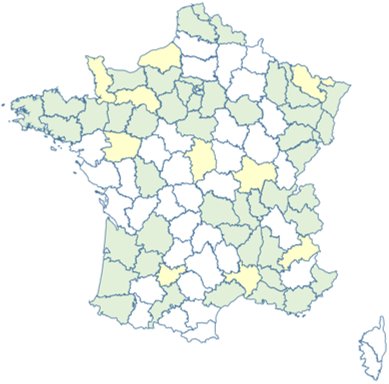 2014 UN CONCOURS DE GASTRONOMIE dans les EHPAD
2017 DES ACTIONS DE PRÉVENTION 	à la fois au sein des établissements et à destination 	des seniors à domicile
2020 DES ACTIONS DE PRÉVENTION NATIONALE 
	en présentiel et distanciel pour s’adapter aux contraintes de zone 	blanche et contraintes sanitaires
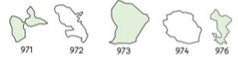 +1000 
ÉTABLISSEMENTS PARTENAIRES
50 000
PERSONNES SENSIBILISÉES
(à domicile ou en établissement)
+ de 500 
ACTIONS DE PRÉVENTION
SILVER FOURCHETTE EN ILE DE FRANCE
NOTRE RAYON D’INTERVENTION
Interventions auprès de seniors à domicile et en établissement dans tous les départements d’Île-de-France
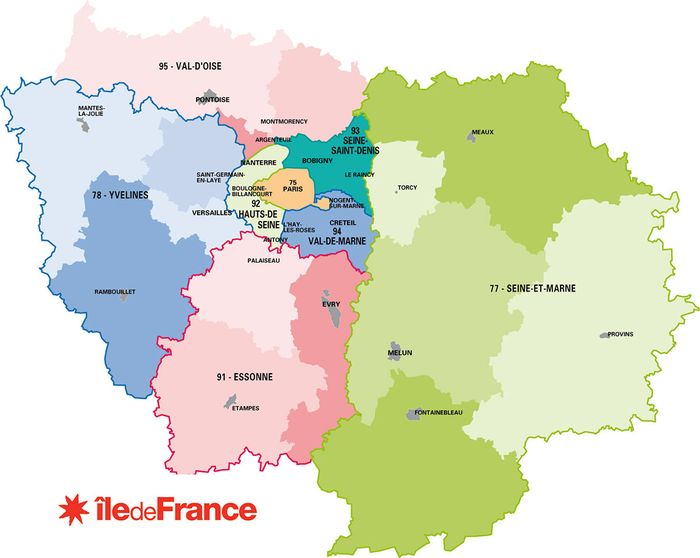 NOS PARTENAIRES 
Conseil régional et départemental
ARS
ADEME
MSA
+200 
ÉTABLISSEMENTS PARTENAIRES
7000
PERSONNES SENSIBILISÉES
(à domicile ou en établissement)
+ de 300 
ACTIONS DE PRÉVENTION
NOS DOMAINES D’INTERVENTION
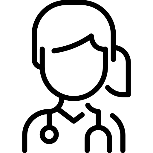 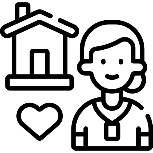 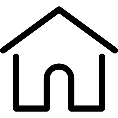 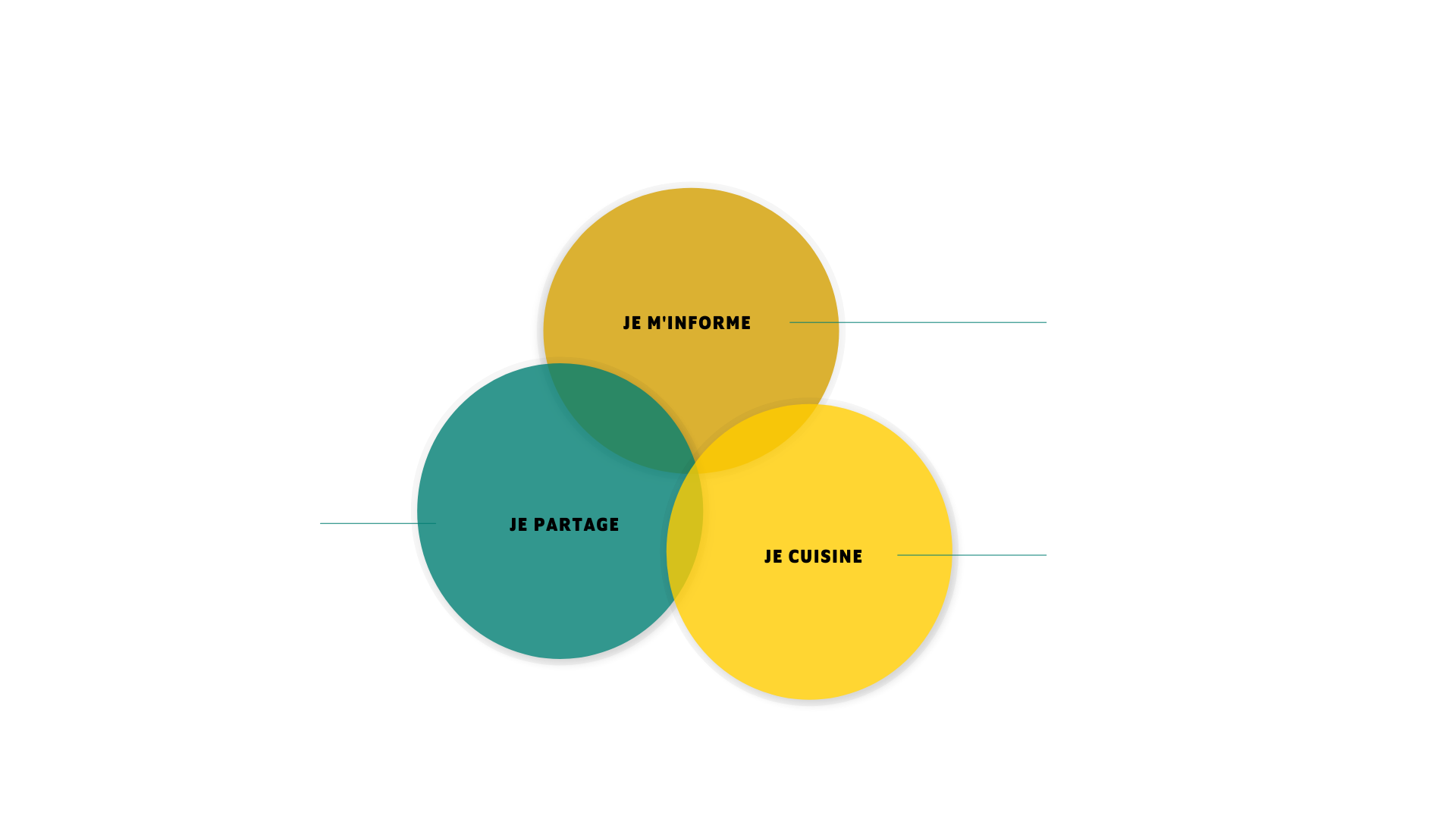 NOS ACTIONS DE Prévention
JE M’INFORME
Améliorer la connaissance en matière d’alimentation adaptée aux plus de 60 ans.

Type d’action : conférence, atelier 2.0, visite de ferme, visite de marché, quizz nutrition, démonstration de chef et stand sur salon/forum
JE  PARTAGE
Favoriser la convivialité autour de l’alimentation adaptée aux seniors et d’échanger sur le quotidien. 

Type d’action : Radio senior, Fête des seniors, Olympiades, Parcours bien manger, concours gastronomie
JE CUISINE
Inviter les bénéficiaires à la pratique de la cuisine et à la découverte des produits. 

Type d’action : Atelier de cuisine, mes courses au quotidien, immersion en lycée hôtelier, séminaire des chefs.
NOS FORMATS A DESTIANTION DES EHPAD
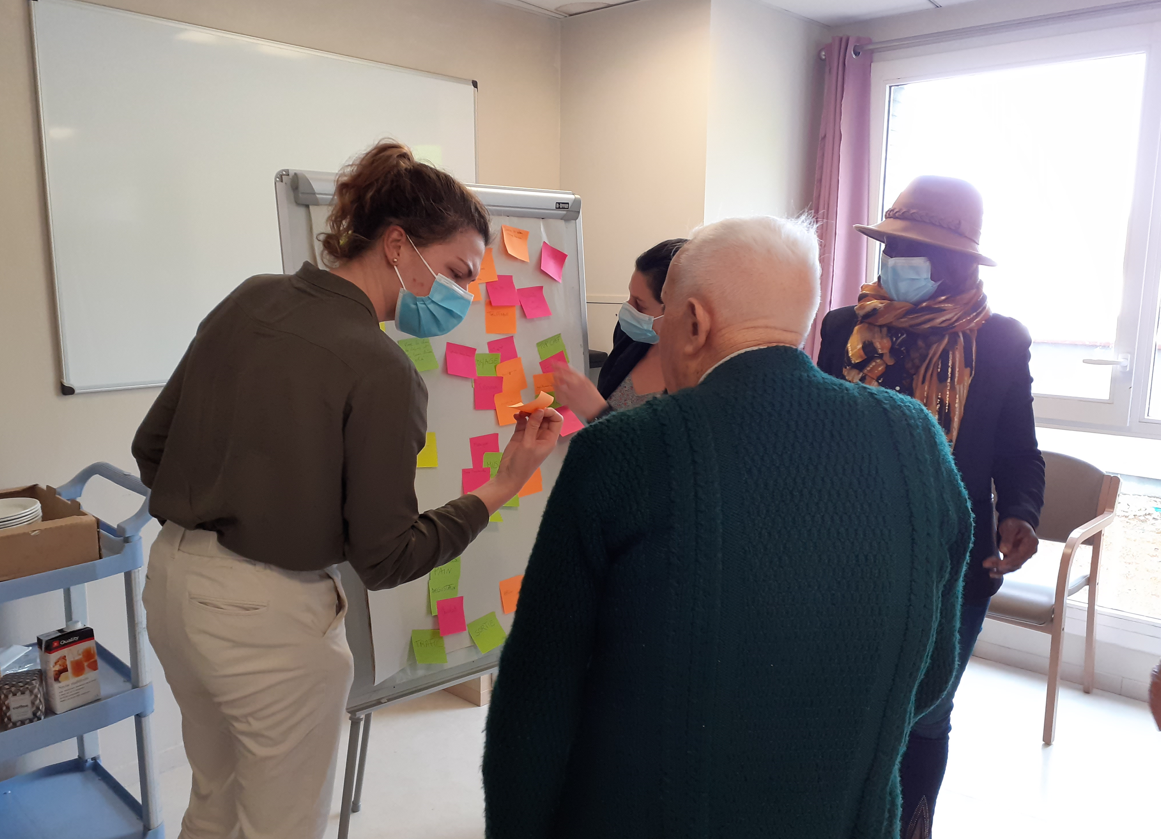 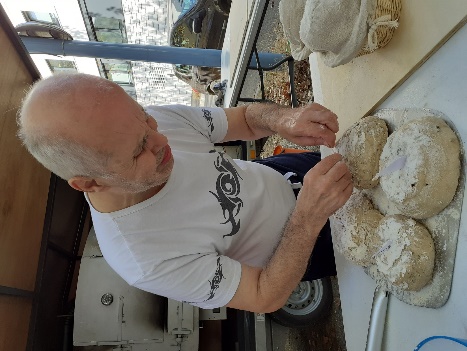 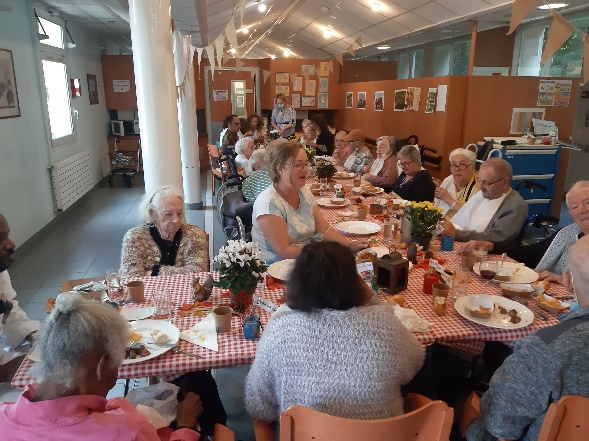 Mathilde COTTEN
Cheffe de projets
Silver Fourchette
mathilde.cotten@groupe-sos.org
06 47 44 15 64
Maëlys GUILLET 
Référente régionale Île-de-France 
Silver Fourchette 
maelys.guillet@groupe-sos.org
06 31 58 98 26
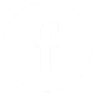 Silver Fourchette
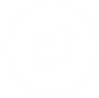 @SilvRFourchette
www.silverfourchette.org